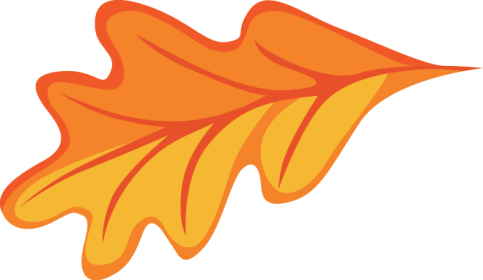 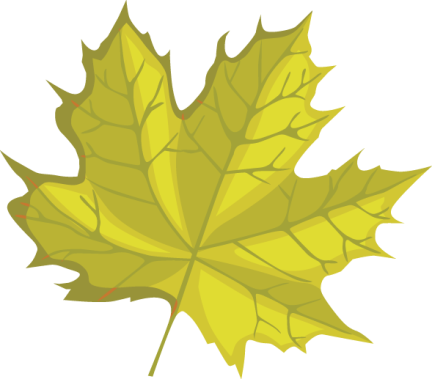 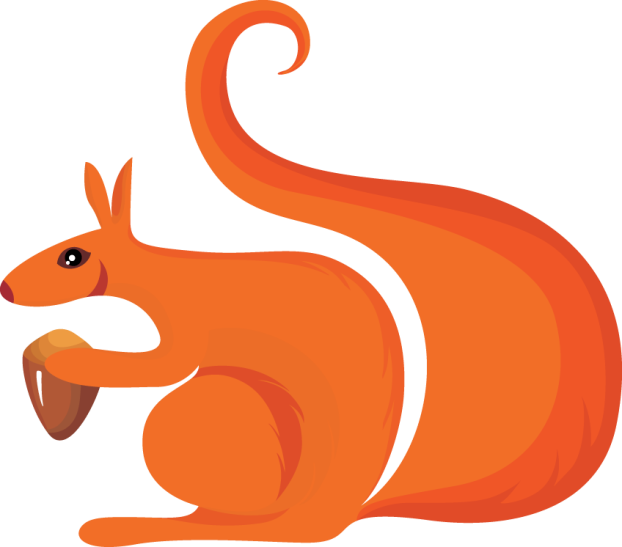 _______knows the parts of speech!
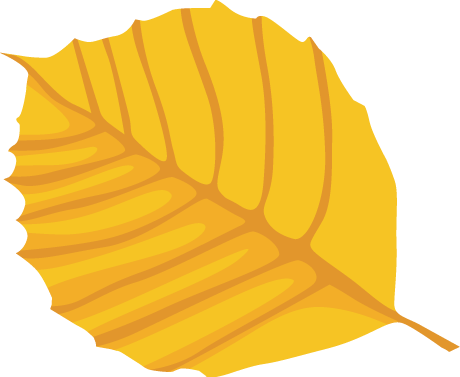 Common Noun
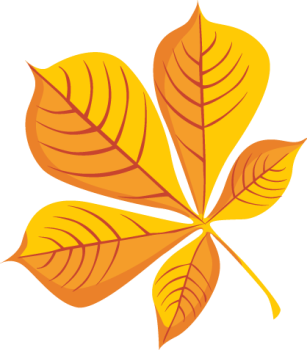 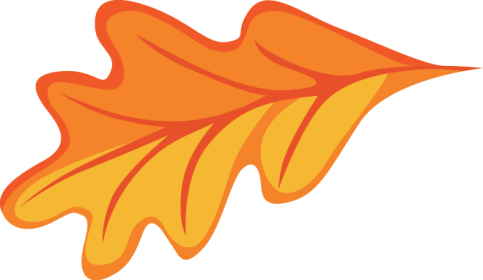 A noun is a person, place, or thing.
Here are some nouns:
______
_______
_____
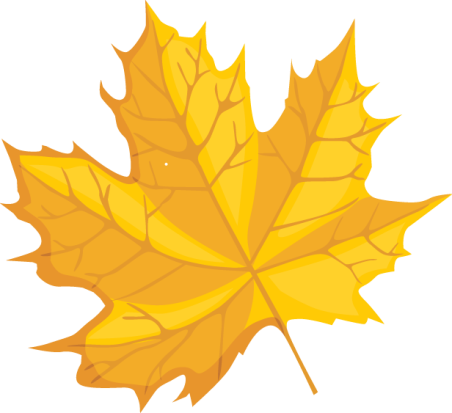 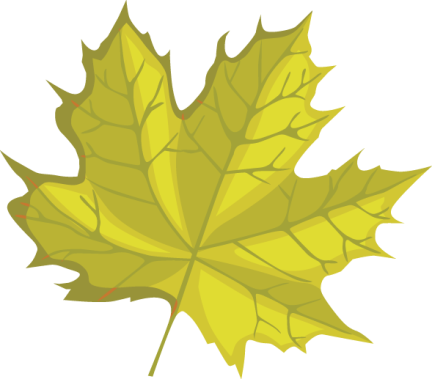 Proper Noun
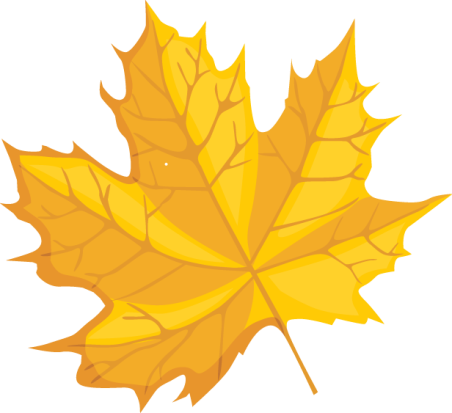 A proper noun is a specific person, place, or thing.
Here are some proper nouns:
__
__
__
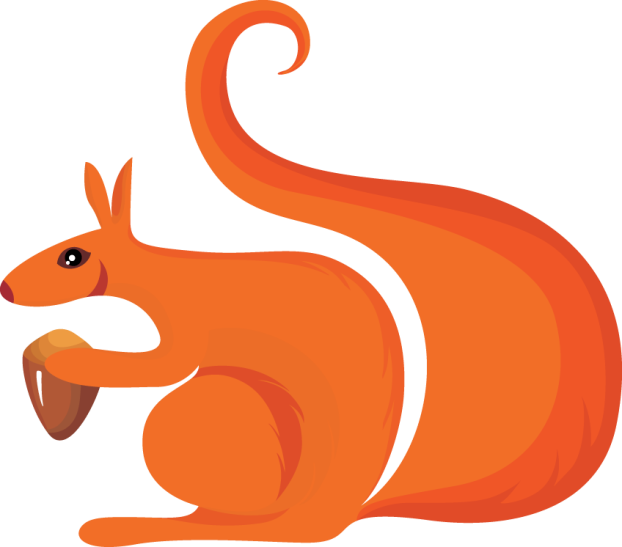 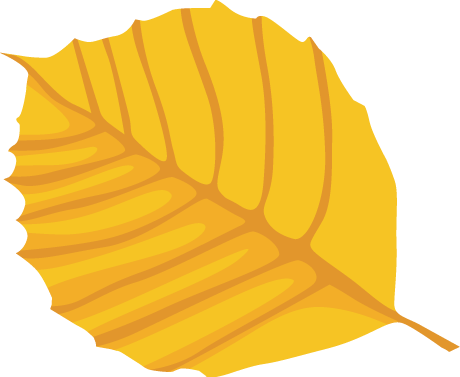 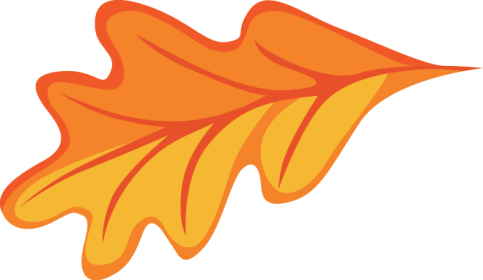 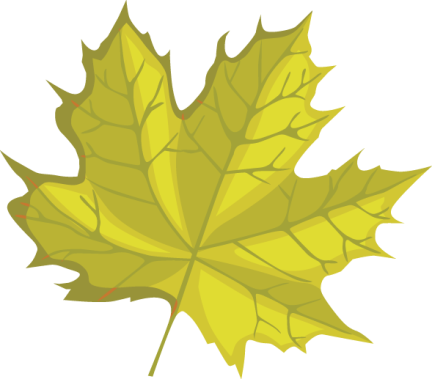 Verbs
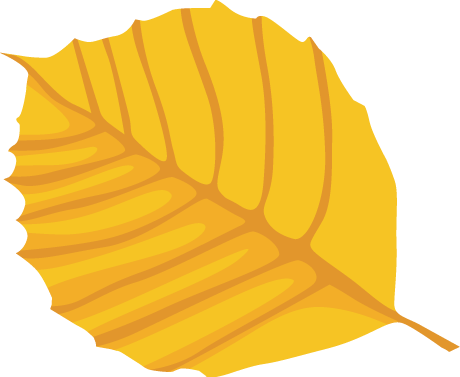 It’s a verb!  It’s a verb!  It’s an action word, if you can do it __________________!

Here are some verbs:
__
__
__
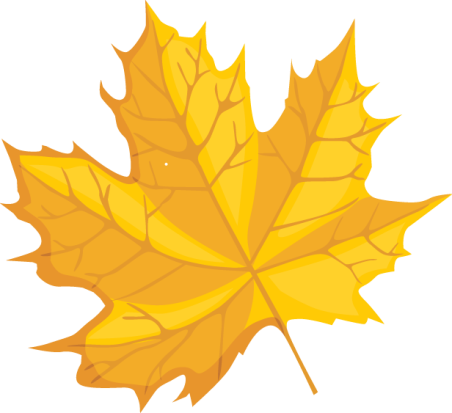 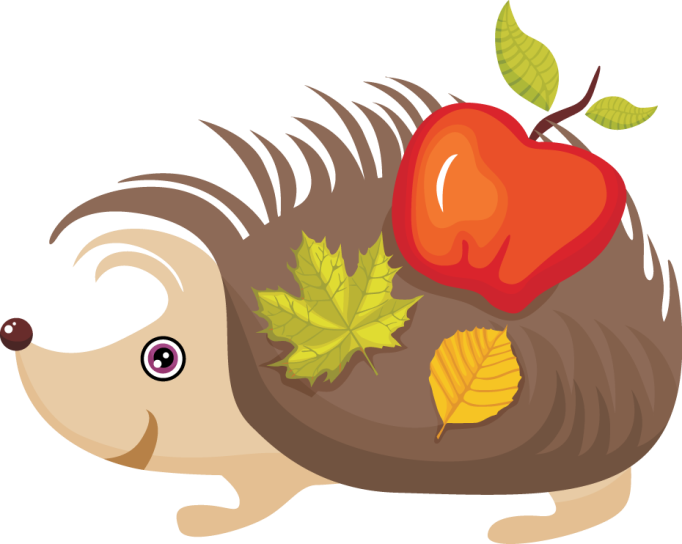 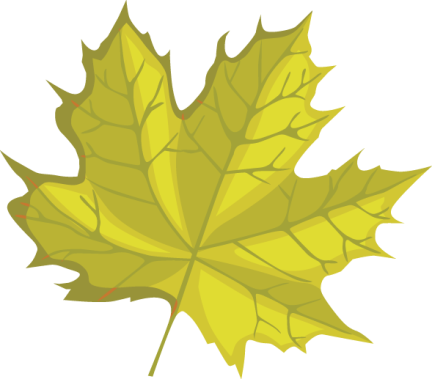 Adjectives
Adjectives are words that describe nouns.
Here are some adjectives:

red
soft
crunchy
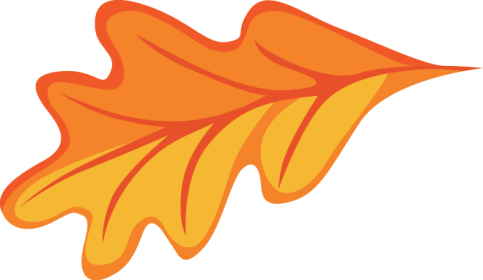 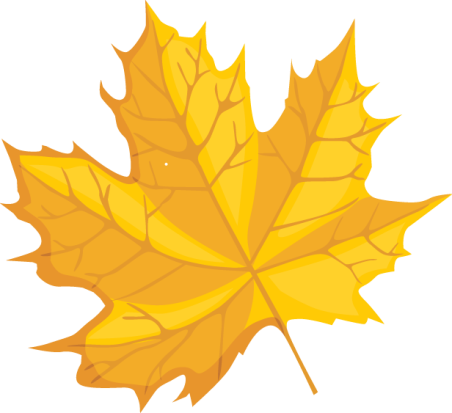 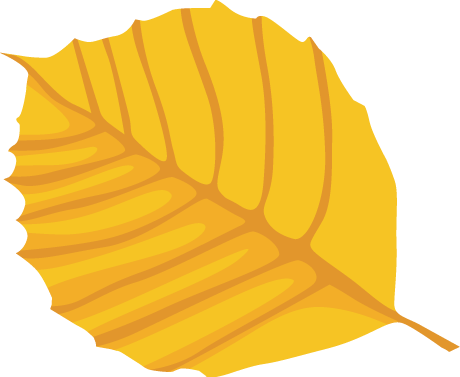 Synonyms
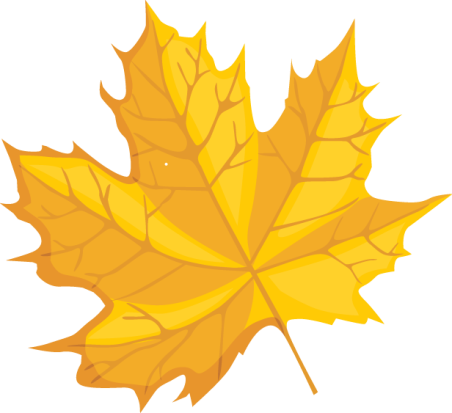 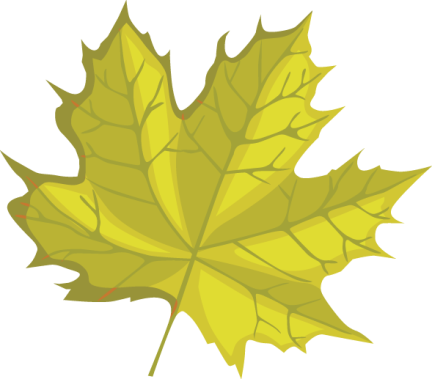 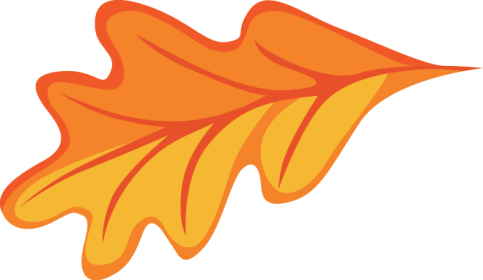 Are two words that have the same meaning.
Here are some examples:

 Chilly = _____                 Dish= ______

Huge= _______                Beautiful= ______
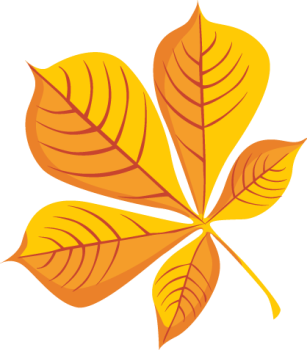